Postup pre schválenie výkazu ZPV RúŠS
Portál crinfo.iedu.sk – záložka Obce a RÚŠS
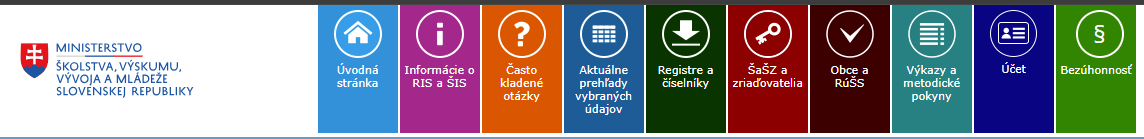 Prihlásenie sa zriaďovateľa do zóny Obce a RÚŠS
Prihlasovacie údaje použijete tie, 
s ktorými sa prihlasujete do privátnej
Zóny pre obce a RÚŠS
Úvodná obrazovka
Po prihlásení klikne používateľ na záložku „Registrované zariadenia“.
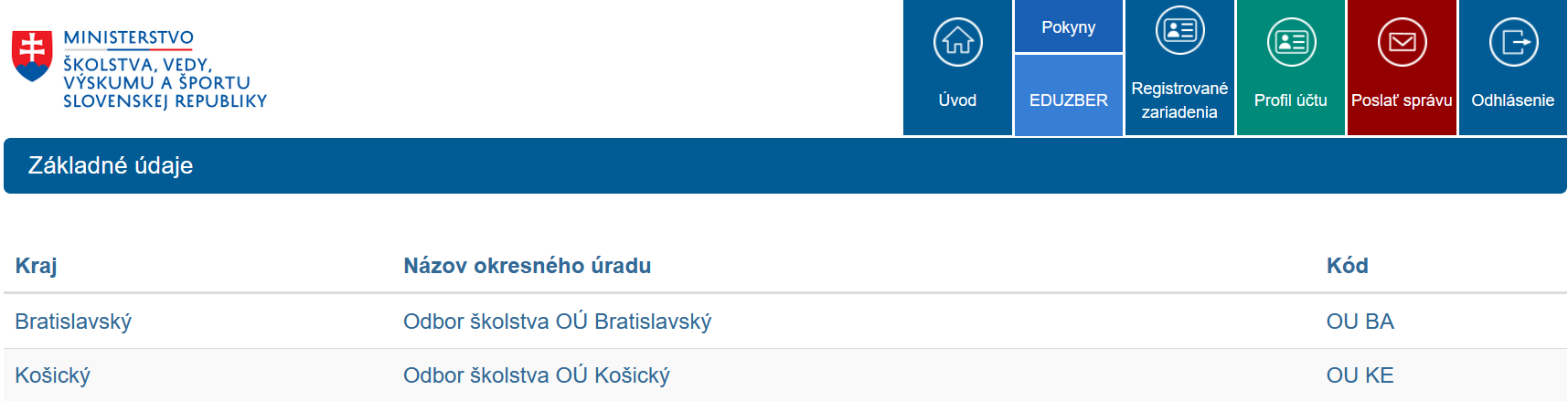 Registrované zariadenia
Na tejto obrazovke vykoná používateľ za RÚŠS
všetky potrebné úkony.
Obrazovka je rozdelená do 3 sekcií:
Filtračné kritériá
Zoznam zriaďovateľov ZPV a ich protokolov
Celkový počet detí
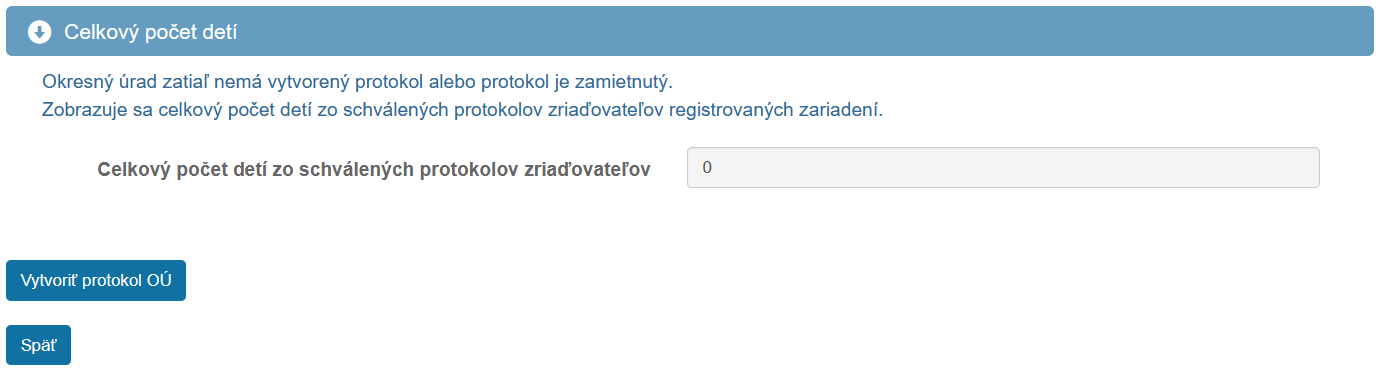 Filtračné kritériá
V sekcií „Filtračné kritériá“ bude filtračné kritérium „Kraj“ prednastavené na kraj kde sídli RúŠS.
Ďalej si používateľ môže zvoliť, či chce zobraziť Zriaďovateľov ZPV s protokolmi alebo Zriaďovateľov ZPV bez protokolov.
Tlačidlom                                    svoju voľbu potvrdí.
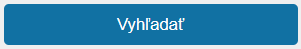 Zoznam zriaďovateľov ZPV a ich protokolov
V sekcií „Zoznam zriaďovateľov ZPV a ich protokolov“ vidí používateľ za RÚŠS jemu 
podriadených zriaďovateľov a ich protokoly.
Pre zobrazenie detailu protokolu stlačí používateľ 
tlačidlo
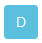 Používateľ tlačidlom                              môže protokol 
prebrať a schváliť alebo tlačidlom                             
protokol zamietnuť a zriaďovateľovi.
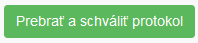 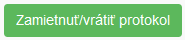 Tlačidlom                         si používateľ môže navoliť, 
ktoré stĺpce chce mať zobrazené na obrazovke.
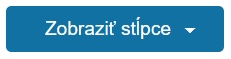 Celkový počet detí
V sekcií „Celkový počet detí“ sa zobrazuje súčet detí zo schválených protokolov zriaďovateľov. 
Tento počet detí bude aj na výslednom protokole RÚŠS.
Ak si používateľ želá vytvoriť protokol za RÚŠS stlačí tlačidlo
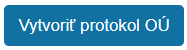 Po vytvorení protokolu už nebude možné schvaľovať ani zamietať protokoly zriaďovateľov ZPV.
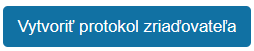